‘’DEĞERLERİNE ÖNEM VEREN KALİTELİ EĞİTİMİN ADRESİ’’
AKADEMİK ÇALIŞMALAR
DENEMELER
TESTLER
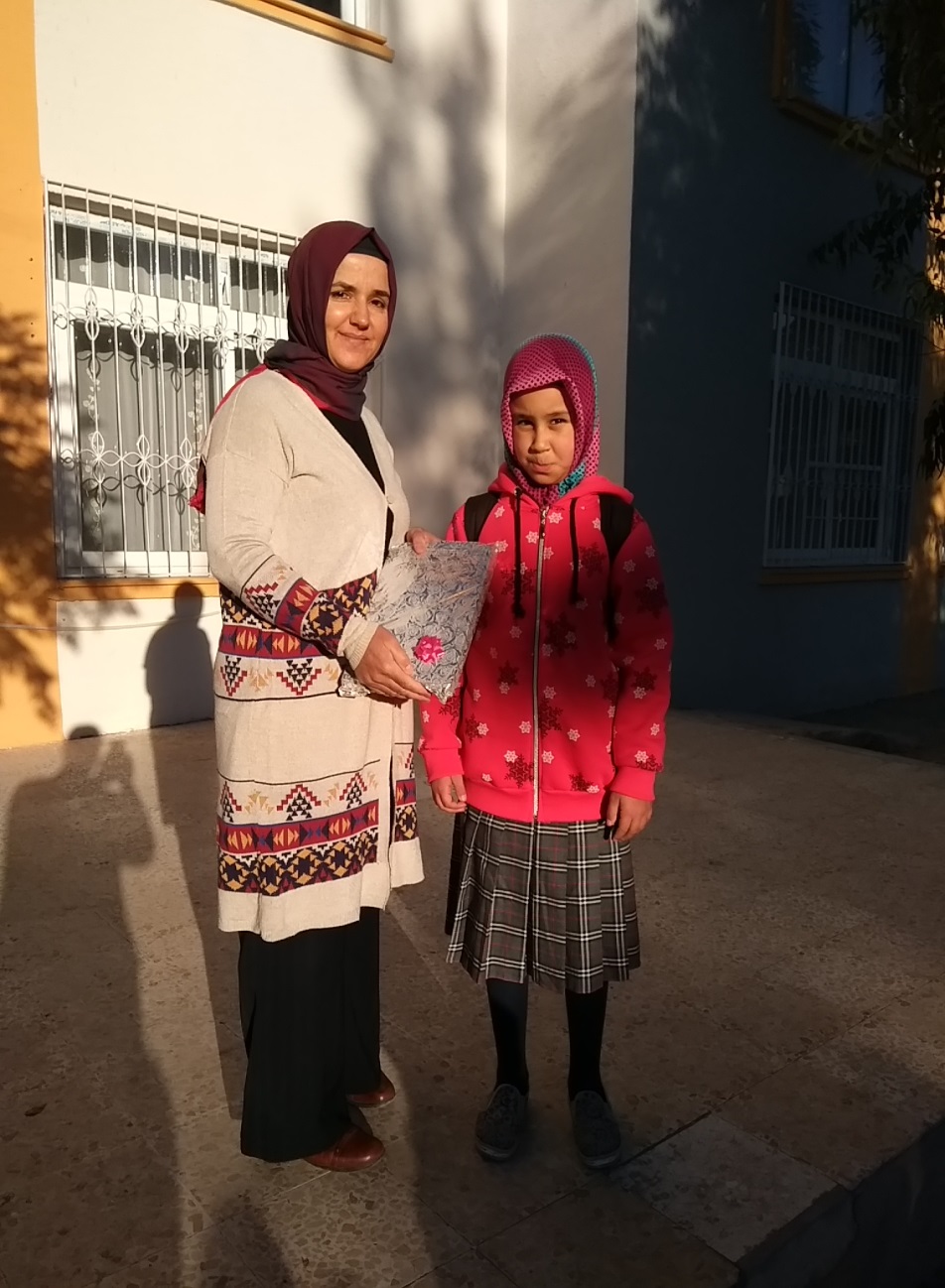 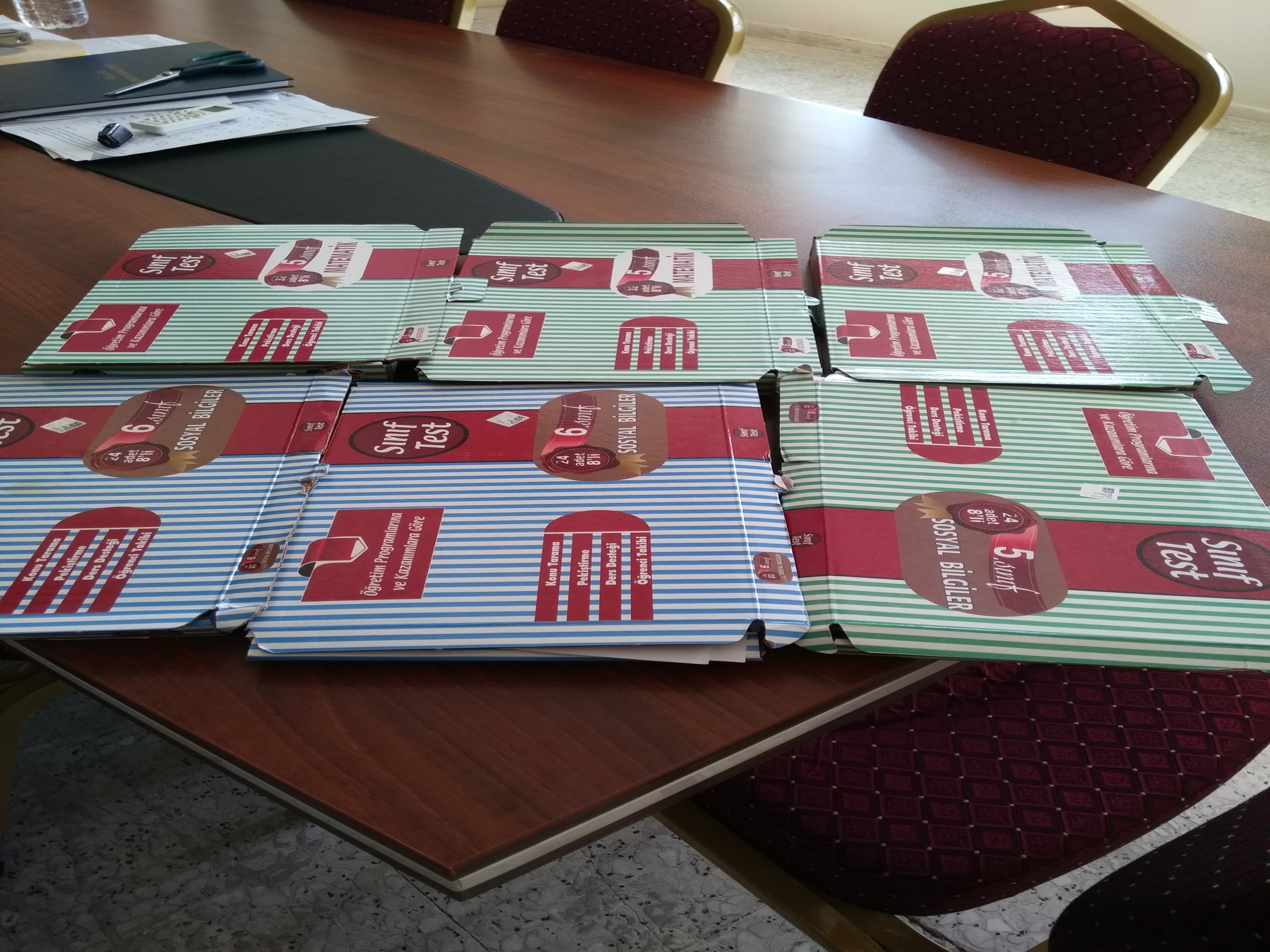 DERECE YAPANLARA HEDİYELER VERDİK
BAĞIMLILIKLA MÜCADELE

DEĞERLER EĞİTİMİ

KURANLA DİRİLİŞ

ÖZBAKIM VE KİŞİSEL TEMİZLİK
KARİYER GÜNLERİ
KİTAP KAMPANYASI
ERDEMLİ SEMERKAND TEMSİLCİLİĞİ OKULUMUZ ÖĞRENCİ VE ÖĞRETMENLERİNE KİTAP  KAMPANYASI DÜZENLEDİ.KAMPANYA  NETİCESİNDE  KÜTÜPHANEMİZ ZENGİNLEŞTİ
MESCİT SOHBETLERİ
PROJELER
KİTAP OKUYAN YEDİLER
HER SINIFIN BİR YETİM KARDEŞİ VAR
EVİN OKULA YAKINLAŞMASI VE DEĞİŞEN ANNE BABA ROLLERİ PROJESİ
Değerlerimiz ve  Biz
YARIŞMALAR
ARAPÇA ŞARKI YARIŞMASI MERSİN
ARAPÇA ŞARKI YARIŞMASI MERSİN
İLAHİ SÖYLEME YARIŞMASI
İLAHİ SÖYLEME YARIŞMASI
15 TEMMUZ ŞEHİTLERİ ŞİİR YARIŞMASI MERSİN
SOSYAL VE KÜLTÜREL FAALİYETLER
40 ŞAİR 40 ŞİİR ETKİNLİĞİ
OKUL BAHÇESİNE ÇİÇEK DİKİMİ
CAMİ VE DİN GÖREVLİLERİ HAFTASI
CUMA İKRAMLARI
KAHVALTI PROGRAMI
KERMES
KUTLU DOĞUM VE MEVLİD KANDİLİ
Pİ GÜNÜ
PİKNİK
RESİM SERGİSİ
İKRAMLAR
TÖRENLERDE HADİS VE ŞİİR OKUMA